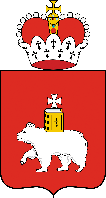 К вопросу о создании геоинформационной системы "Управление лесами Пермского края"
Докладчик: ведущий специалист отдела лесного надзора и административного производства управления федерального государственного лесного и пожарного надзора Мин природы Пермского краяГоголева Мария Вячеславовна
2017
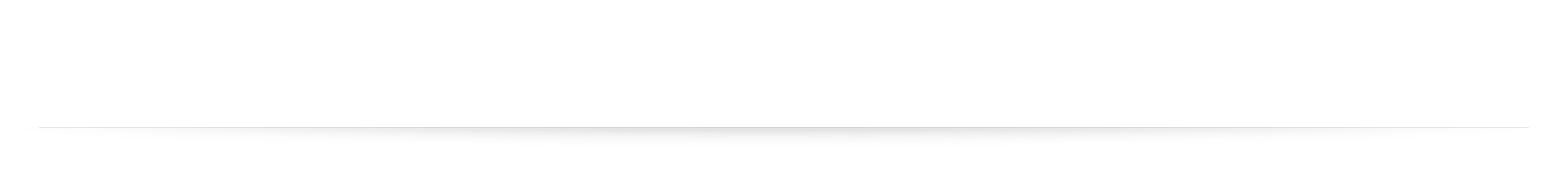 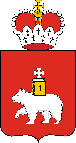 Структура Министерства природных ресурсов, лесного хозяйства и экологии Пермского края
2
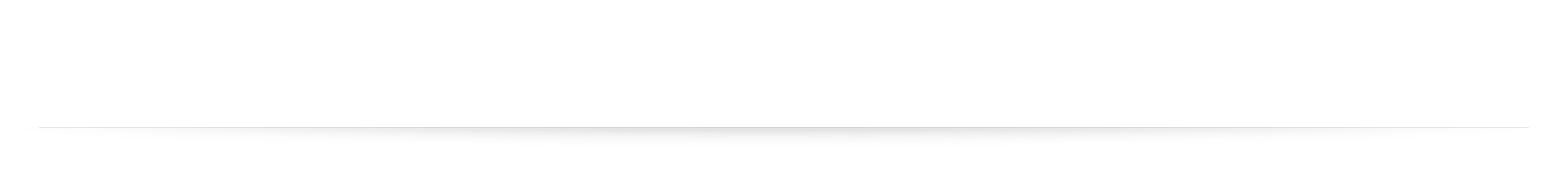 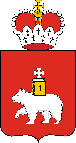 ГИС в ведении Мин природы
ГИС «Особо охраняемые природные территории Пермского края»
ГИС «Виды животных и растений, занесенные в Красную книгу Пермского края»
ГИС «Гидротехнические сооружения Пермского края»
ГИС по отчетным показателям хозяйствующих субъектов водопользования
ГИС «Лесосырьевая база Пермского края»
ГИС «Охотничьи ресурсы Пермской области»
2
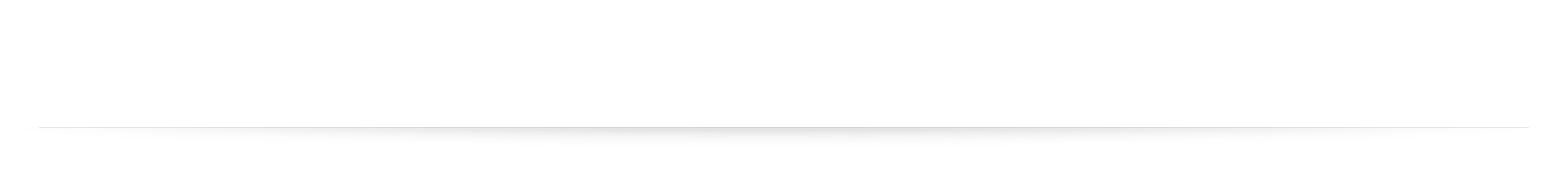 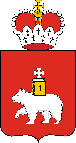 ГИС "Управление лесами Пермского края"
3
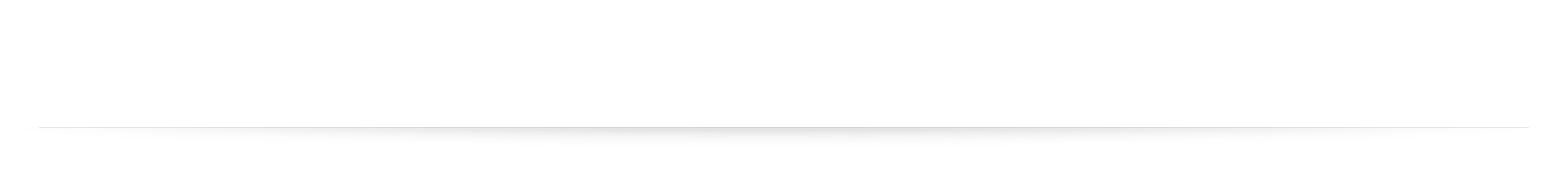 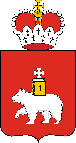 Тематические карты
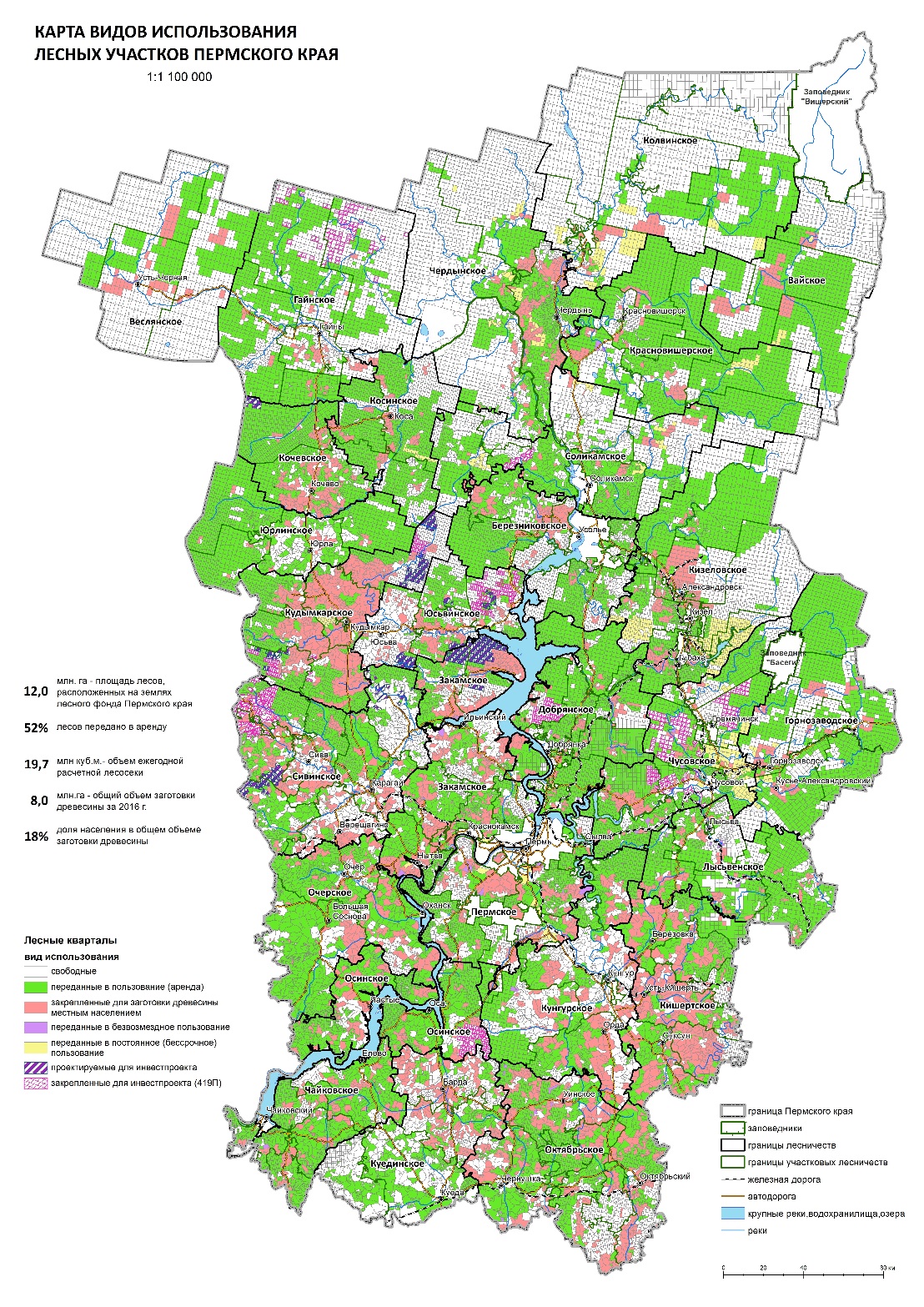 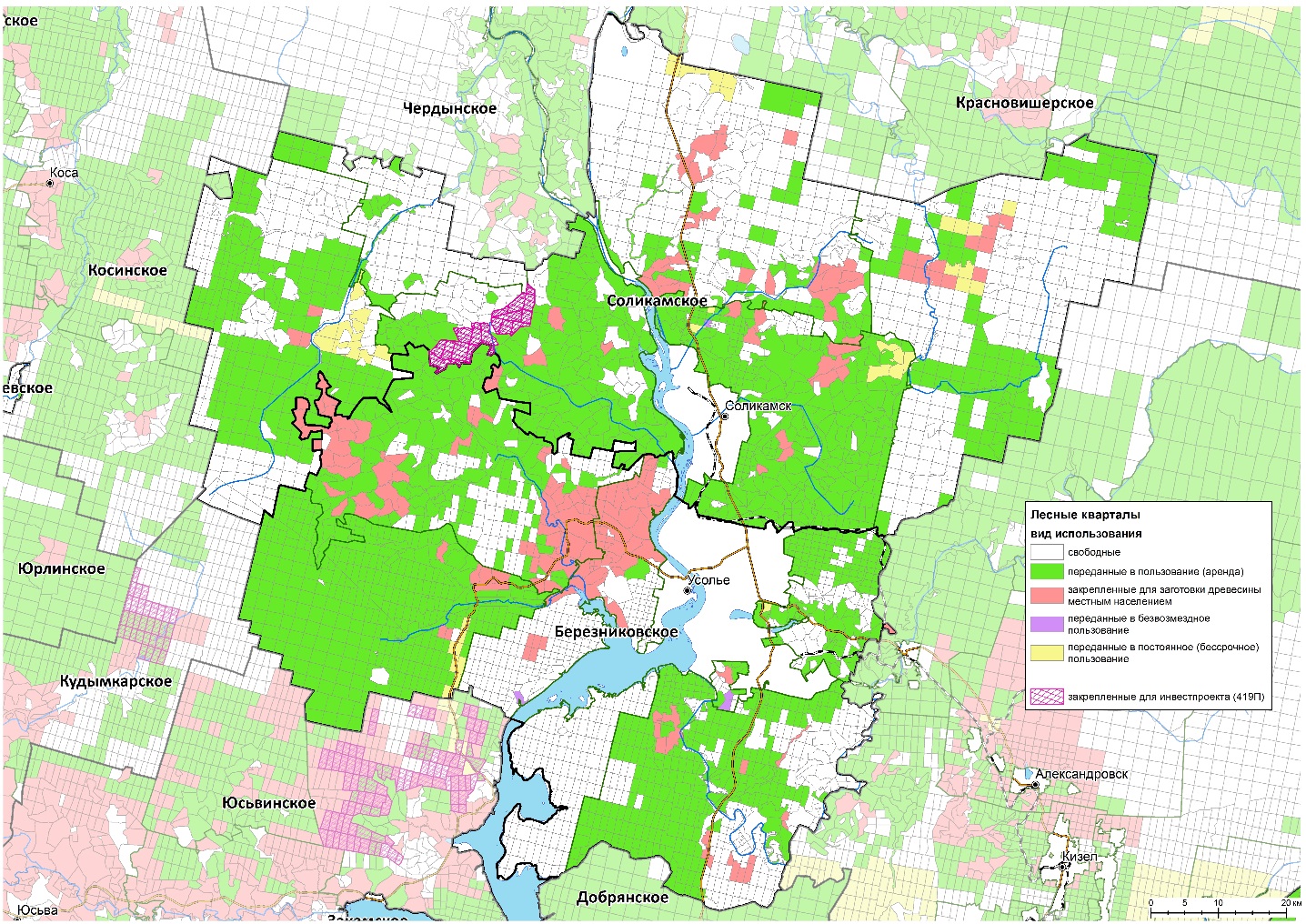 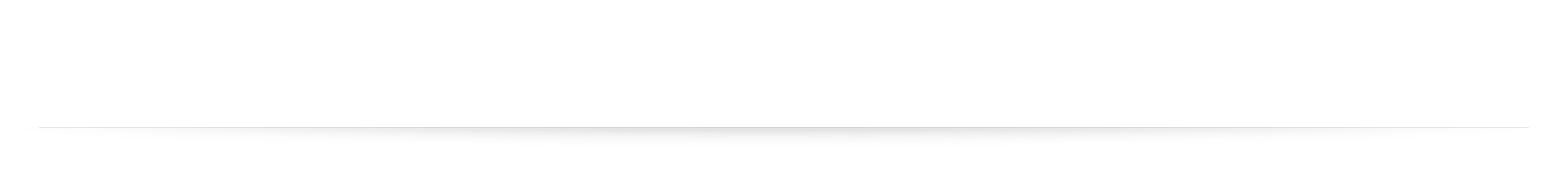 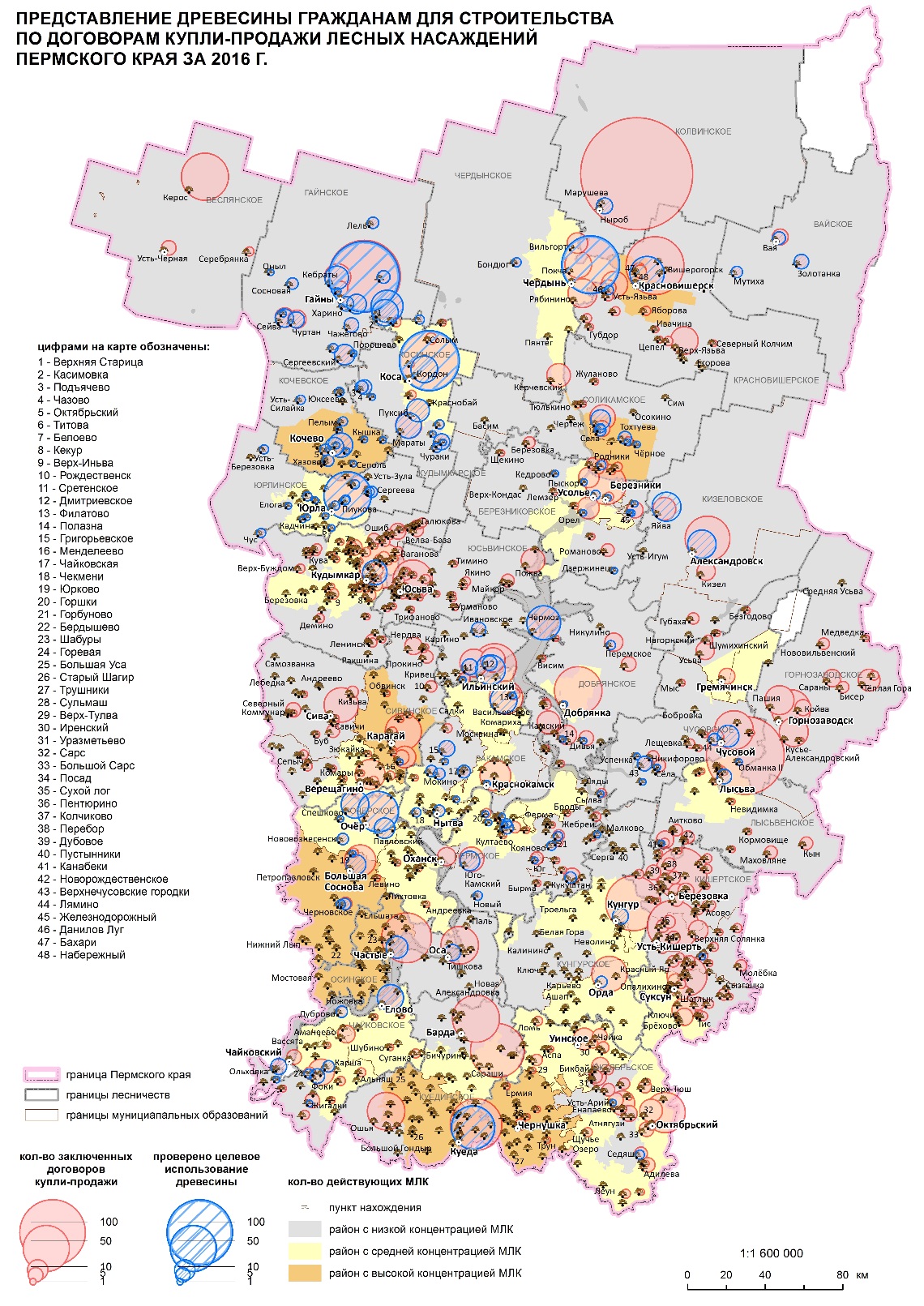 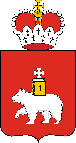 Тематические карты
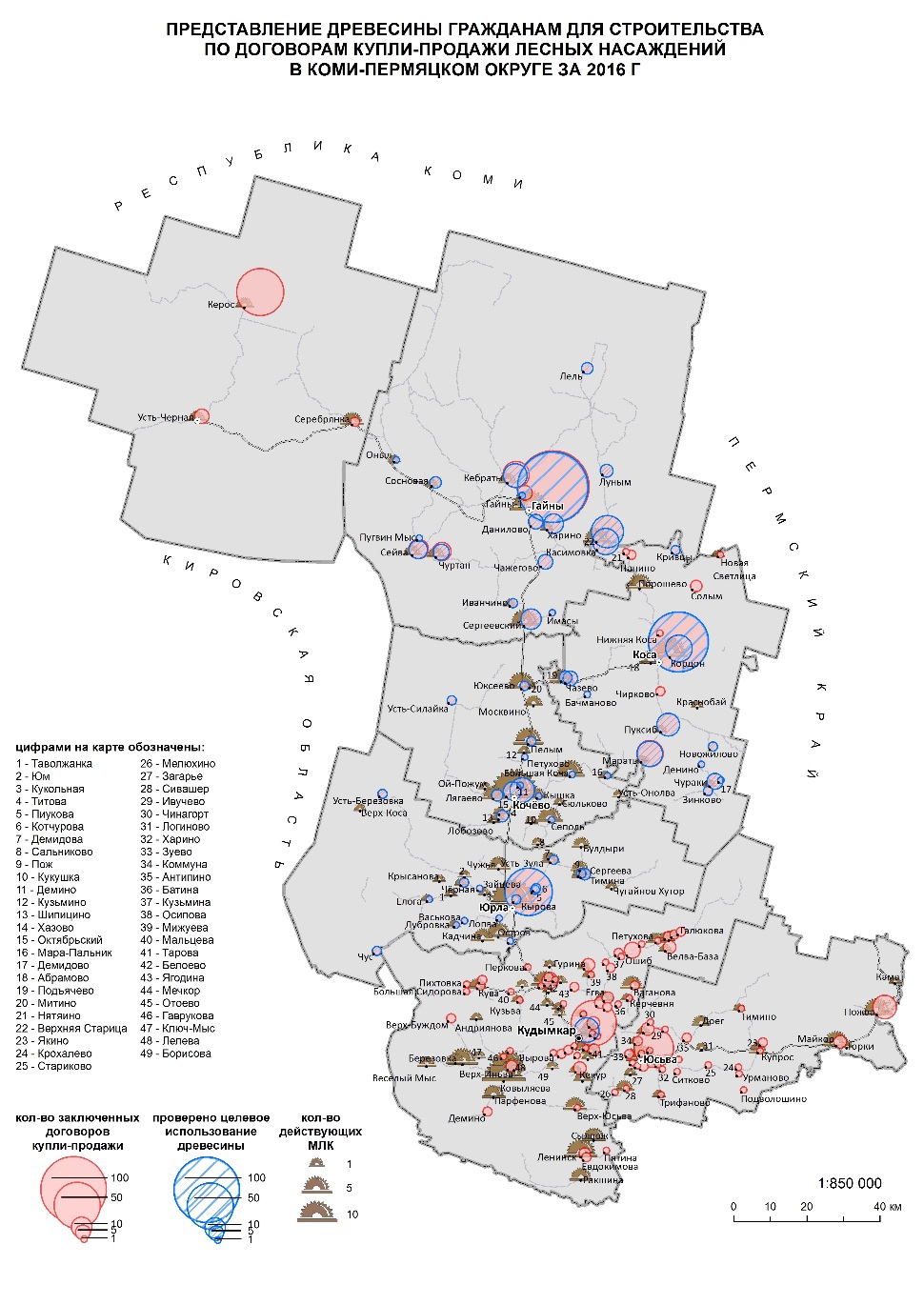 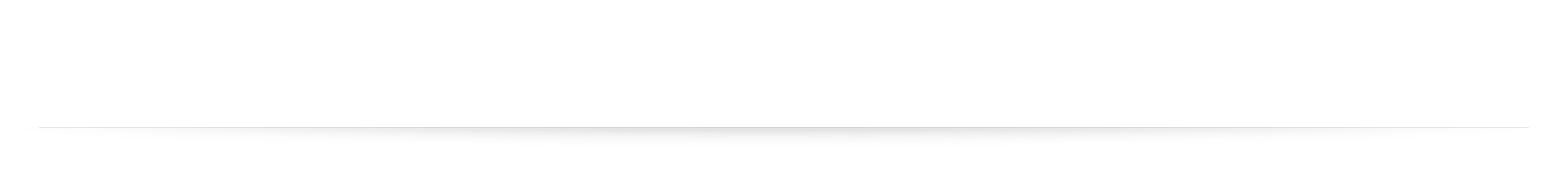 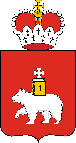 Аукцион на право заключения договора купли-продажи лесных насаждений
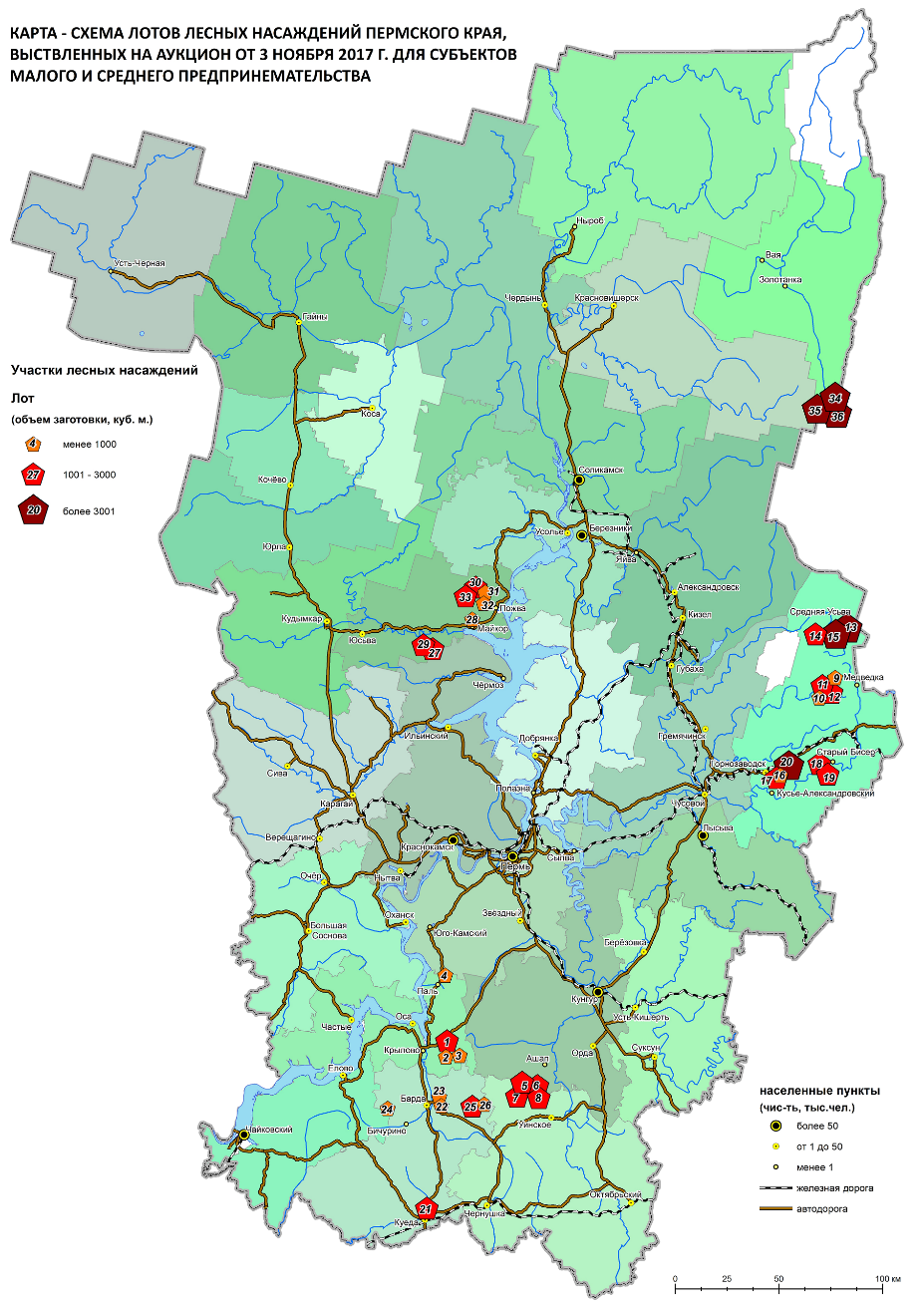 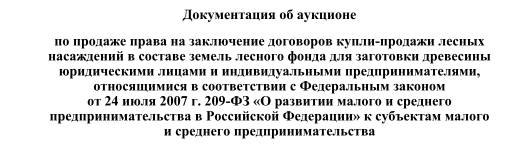 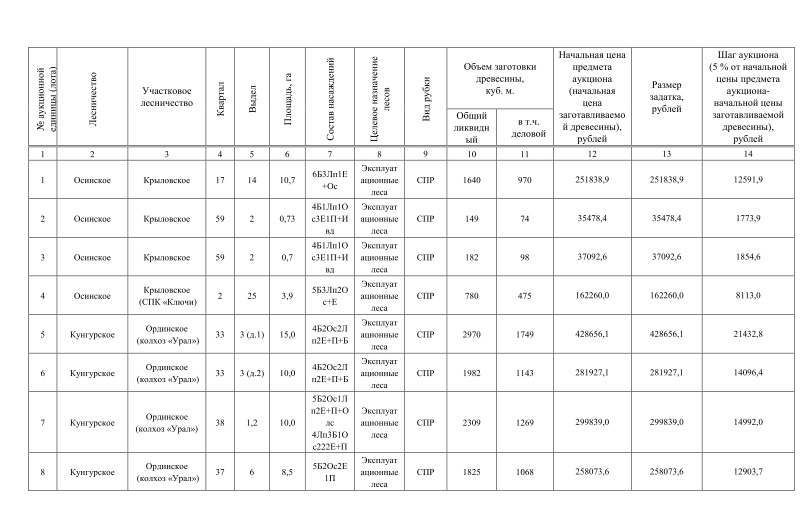 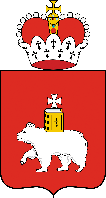 Спасибо за внимание!
2017